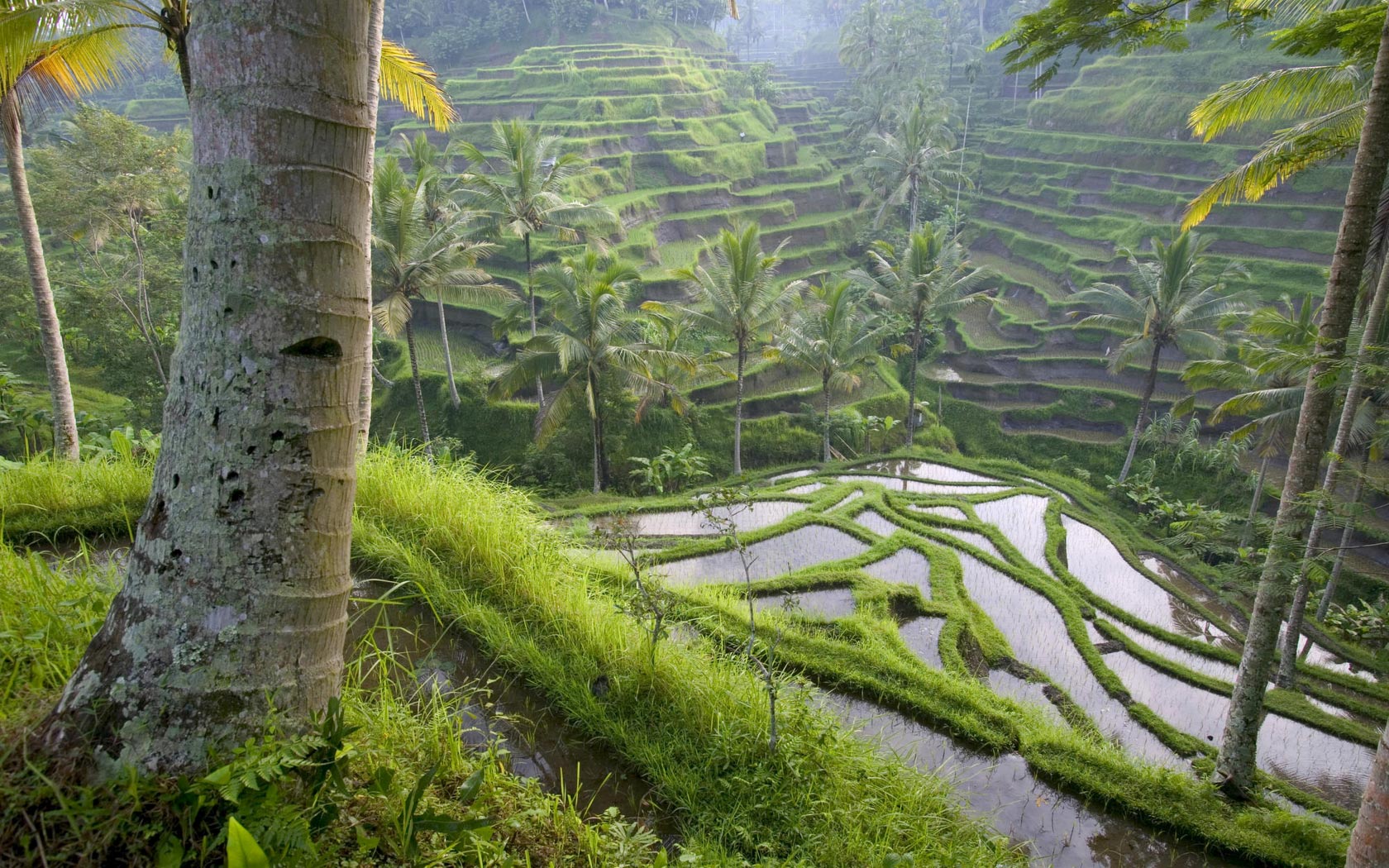 সবাইকে স্বাগতম
পরিচিতি
শিক্ষক পরিচিতি







শরীফ আহমেদ (আইসিটি)
সহকারি শিক্ষক
হাটখোলা বহুমুখী উচ্চ বিদ্যালয়।
দাউদকান্দি, কুমিল্লা।
পাঠ পরিচিতি
শ্রেনি : ৯ম-১০ম
বিষয়: ভূগোল ও পরিবেশ
সময়: ৫০ মিনিট
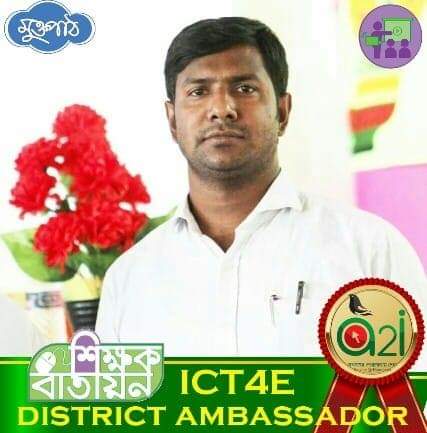 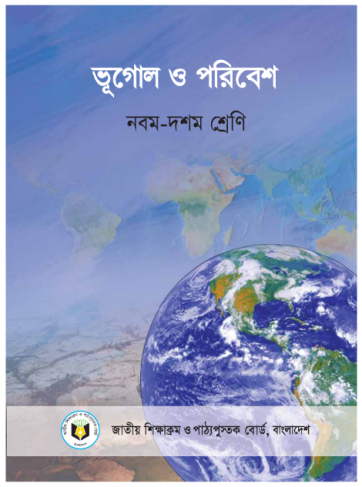 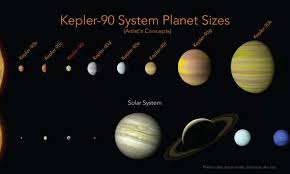 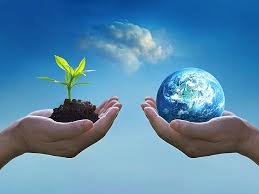 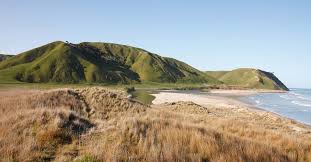 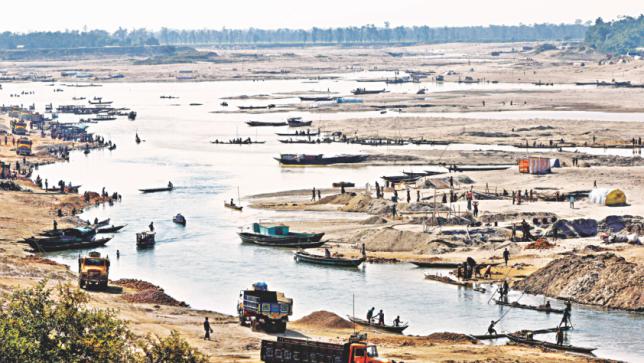 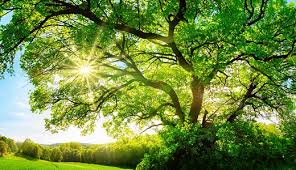 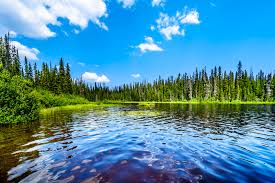 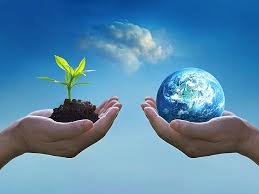 পাঠের শিরোনাম
ভূগোল ও পরিবেশ
শিখনফল
১। ভূগোল ও পরিবেশের ধারনা ব্যাখ্যা করতে পারবে।
২। ভূগোলের পরিধি বর্ণনা করতে পারবে।
৩। ভূগোল ও পরিবেশ পাঠের গুরুত্ব ব্যাখ্যা করতে পারবে।
৪। ভূগোল ও পরিবেশের উপাদান সমুহের আন্তঃসম্পর্ক বিশ্লেষন করতে পারবে।
ভূগোলের ধারণা
মানুষের আবাসভূমি হিসেবে পৃথিবীর বর্ণনা হলো ভূগোল। ইংরেজি Geography শব্দটি থেকে ভূগোল শব্দ এসেছে। প্রাচীন  গ্রিসের ভূগোলবিদ ইরাটসথেনিস প্রথম ‘Geography’ শব্দ ব্যবহার করেণ। ‘Geo’ও  graphy’ শব্দ দুটি মিলে হয়েছে Geography’। Geo’ শব্দের অর্থ ‘ভূ’ বা পৃথিবী এবং ‘graphy’ শব্দের অর্থ বর্ণনা। সুতরাং  Geography’  শব্দটির অর্থ পৃথিবীর বর্ণনা। পৃথিবী আবার মানুষের আবাসভূমি।
অধ্যাপক ম্যাকনির মতে
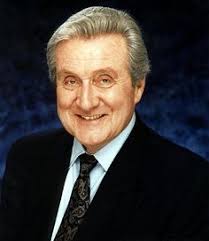 ভৌত ও সামাজিক পরিবেশে মানুষের কর্মকান্ড ও জীবনধারা নিয়ে যে বিষয় আলোচনা করে তাই  ভূগোল।
Professor E.A Macnee
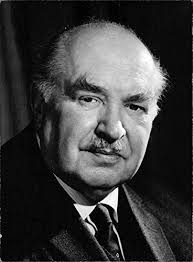 অধ্যাপক ডাডলি স্ট্যাম্পের মতে
পৃথিবী ও এর অধিবাসীদের বর্ণনাই হলো ভূগোল।
Professor L, Dudly Stamp
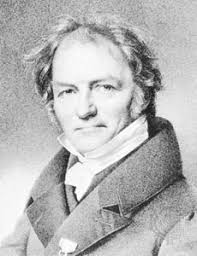 কার্ল রিটারের মতে
ভূগোল হলো পৃথিবীর বিজ্ঞান।
Professor Carl Ritter
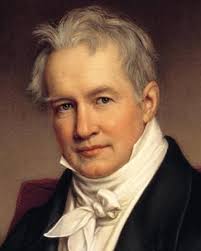 আলেকজান্ডার ফন হামবোল্টের মতে
ভূগোল হলো প্রকৃতির সঙ্গে সম্পর্কিত বিজ্ঞান, প্রকৃতিতে যা কিছু আছে তার বর্ণনা ও আলোচনা এর অন্তর্ভুক্ত।
Alexander Von Humbolt
একক কাজ
১। প্রথম Geography শব্দটি কে ব্যবহার করেন?
২। Geography শব্দটির অর্থ কী?
৩। অধ্যাপক কার্ল রিটার ভূগোল সর্ম্পকে কি বলেছেন?
ভূগোলের শাখা
প্রাকৃতিক ভূগোল
মানব ভূগোল
পৃথিবীর বিভিন্ন অঞ্চলে বিভিন্ন পরিবেশে মানুষ কীভাবে বসবাস করছে, কীভাবে জীবনযাত্রা র্নিবাহ করছে ,কেন এভাবে জীবনযাত্রা র্নিবাহ করছে তার কার্যকারণ অনুসন্ধান মানব ভূগোলের আলেচ্য বিষয়।
ভূগোলের যে শাখায় ভৌত পরিবেশ ও এর মধ্যে কার্যরত বিভিন্ন প্রক্রিয়া অন্তর্ভূক্ত থাকে তাকে প্রাকৃতিক ভূগোল বলে। পৃথিবীর ভূমিরুপ, এর গঠন প্রক্রিয়া, বায়ূমন্ডল, বারিমন্ডল, জলবায়ু ইত্যাদি প্রাকৃতিক ভূগোলের আলোচ্য বিষয়।
প্রাকৃতিক ভূগোলের কিছু ছবি
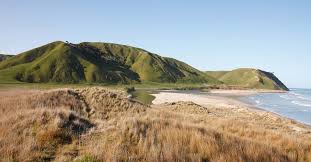 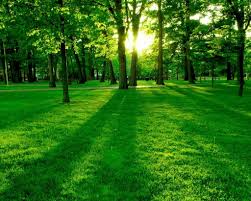 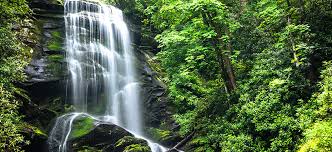 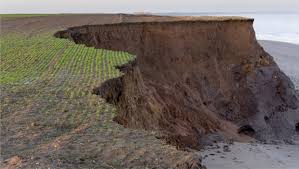 জীব ভূগোল
প্রাণী বিদ্যা
জলবায়ু বিদ্যা
প্রাকৃতিক ভূগোল
সমুদ্র  বিদ্যা
ভূমিরুপ বিদ্যা
মৃত্তিকা বিদ্যা
মানব ভূগোলের কিছূ ছবি
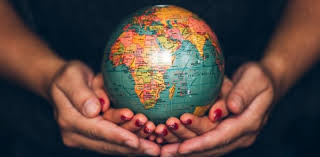 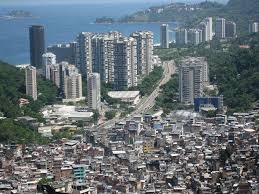 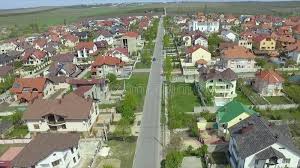 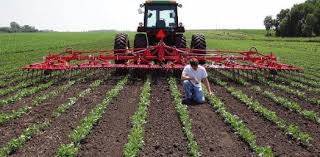 অর্থনৈতিক ভূগোল
জনসংখ্যা ভূগোল
ভৌগোলিক তথ্য ব্যবস্থা
রাজনৈতিক ভূগোল
চিকিৎসা ভূগোল
মানব ভূগোল
আঞ্চলিক ভূগোল
নগর ভূগোল
পরিবহন ভূগোল
সামাজিক ভূগোল
সংখ্যাতাত্ত্বিক ভূগোল
দুর্যোগ ব্যবস্থাপনা
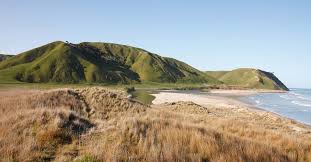 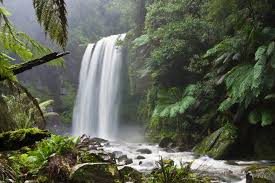 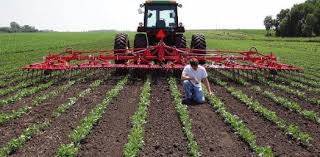 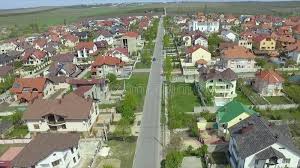 পরিবেশের ধারণা
প্রকৃতির সকল দান মিলেমিশে তৈরি হয় পরিবেশ। নদী,নালা,সাগর,মহাসাগর,পাহাড়,পর্বত,বন,জঙ্গল,ঘর,বাড়ি,রাস্তাঘাট,
উদ্ভিদ,প্রাণি,পানি,মাটি ও বায়ু নিয়ে গড়ে ওঠে পরিবেশ। কোনো জীবের চারপাশের সকল জীব ও জড় উপাদানের সর্বসমেত প্রভাব ও সংঘটিত ঘটনা হলো ঐ জীবের পরিবেশ।
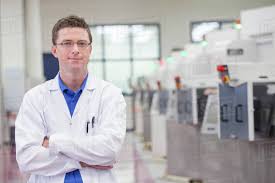 পরিবেশ বিজ্ঞানী আর্মসের মতে
জীবসম্প্রদায়ের পারিপার্শ্বিক জৈব ও প্রাকৃতিক অবস্থাকে পরিবেশ বলে।
Arms
সি,সি,পার্ক বলেছেন

 “পরিবেশ বলতে স্থান ও কালের কোনো নির্দিষ্ট বিন্দুতে মানুষকে ঘিরে থাকা  সকল অবস্থার যোগফল বোঝায়। স্থান ও কালের পরিবর্তনের সঙ্গে পরিবেশ ও পরিবর্তিত হয়।”
দলীয় কাজ
পরিবেশের উপাদানগুলোর মধ্যে পারস্পরিক সর্ম্পক বিশ্লেষন কর।
ভূগোল ও পরিবেশ পাঠের গুরুত্ব
পাহাড় ,পর্বত,নদী,নালা,সাগর,মালভূমি,সমভূমি ও মরুভূমি,এদের গঠনের কারণ ও ভৈশিষ্ট্য।
পুথিবীর জন্মলগ্ন থেকে কীভাবে জীবজগতের উদ্ভব হয়েছে সে বিষয়ে বিজ্ঞানসম্মত ধারনা অর্জন।
পৃথিবীর বিভিন্ন পরিবেশের উদ্ভিদ ও প্রাণী এবং এদের আচার-আচরণ,খাদ্যাভ্যাস ও জীবনধারার বৈচিত্র।
প্রাকৃতিক দুর্যোগ সৃষ্টির কারণ,ক্ষয়ক্ষতি ও নিয়ন্ত্রন,ভূপ্রকৃতির আবস্থান,জলবায়ুর ধরণ ও যোগাযোগ ব্যবস্থার গুরুত্ব অনুযায়ী ভূমি ব্যবস্থাপনা।
পৃথিবীর উষ্ঞতা বৃদ্ধি, গ্রিনহাউস প্রতিক্রিয়া ও এর প্রভাব।
প্রাকৃতিক সম্পদকে কাজে লাগিয়ে মানুষের অর্থনৈতিক সমৃদ্ধি অর্জন।
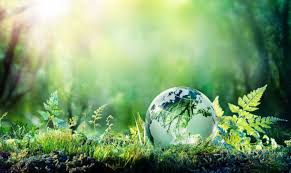 বাড়ির কাজ
ভূগোল ও পরিবেশের উপাদান সমুহের আন্তঃসর্ম্পক বিশ্লেষন কর।
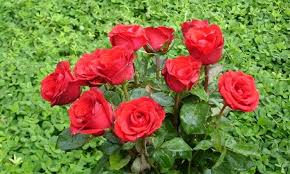 সকলকে ধন্যবাদ